SPP Spacecraft Emulator (SCE) Requirements Peer Review
Sam Sawada
samuel.sawada@jhuapl.edu
443-778-7020
June 27, 2013
Agenda
Staffing
Purpose/Goal of Review
Timeline (Emulator Development)
Results of SCE Tag Up MTG w/Instrument Teams on 6/21/13
Emulator Status Requirements Flow
Emulator Overview
Differences between  Mini Emulator and Full Emulator
SPP Mini-Emulator Block Diagram 
SPP Full-Emulator Block Diagram 
SPP Emulator Updates
Requirement Document Review (Walk Thru Page by Page)
Conclusion
Back Up Slides
2
SCE Staffing
SPP SC Emulator Development Team
Sam Sawada, SPP Emulator Lead, Samuel.Sawada@jhuapl.edu
Mike Furrow, SPP Mission Systems Software Lead, Mike.Furrow@jhuapl.edu
Martha Kusterer, SPP SOC Lead, Martha.Kusterer@jhuapl.edu
Thomas Hauck, GSEOS, hauck@gseos.com
Harry Eaton, Embedded SW
Doug Wenstrand, FPGA Design
Geff Ottman, Engineering Support, Geffrey.Ottman@jhuapl.edu
Other Contributors
Additional Emulator Weekly Meeting Team Members
Joe Sheehi (RBSP Emulator Lead)
Alan Mick (Data Systems Engineering)
John Hayes (WISPR DPU/ISIS-EPI-Lo)
3
Purpose of Review
Primary Purpose: 
Finalize requirements for FULL Emulator, specifically those related to physical interfaces to the instrument
Secondary Purpose: 
Discuss GSEOS Requirements, Embedded Software Requirements

APL Independent Reviews
RBSP Emulator Lead
Joe Sheehi
SPP Instrument Emulators Leads for Avionics HW testing
Taylor Green
Dave Stott
Andrew Harris
4
Timeline (Emulator Development)
FEB 2013		SCE Emulator Intro Review w/Instrument Teams
APR 2013		Mini Emulator Schematic Review
MAY 2013		DRAFT Emulator Requirements Doc Completed
JUN 12, 2013		Mini Emulator PWAs Testing completed
JUN 20, 2013		Start Mini Emulator Deliveries
JUN 20, 2013		Start Support of Mini Emulator Deliveries
JUN 21, 2013		SCE Tag Up MTG w/Instrument Teams

JUN 27, 2013		Emulator Requirements Peer Review

DEC 2013		Start Full Emulator Design
FEB 2014		Emulator Design Peer Review
April 2014		Start Full Emulator Deliveries
April 2014		Start support of Full Emulator Deliveries
5
SCE Tag Up Meeting with Instrument Team - Results
Held a “Pre-Emulator Requirements Review” Meeting with the Instrument team on 6/21/13
Issues Discussed/Resolution
Item #1: Instrument Team requested to Baseline Linux, Emulator baseline is Windows-7
All instrument teams say they are okay with Windows, however, WISPR and EPI Hi says they prefer Linux (ie. Windows prone to reduced performance during Windows updates, & reboot issues). Also favor Linux for long term OS platform solution.
 Action: Elena Adams to Work with Martha Kusterer, SPP SOC Lead and Mike Furrow, SPP Mission Systems Software Lead to update GSEOS SOW to exercise the Linux OS option. (Additional Cost). If accepted, Emulator would be compatible with both Windows and Linux OS platforms and Instrument team can choose desired OS to use. Instrument teams to justify need and document request in email.
6
SCE Tag Up Meeting with Instrument Team - Results
Issues Discussed/Resolution
Item #2: Seems none of the Instrument teams use the Full Emulator Internal 30V power supply used for Instrument power outputs and Aux power outputs (ie., Heater/Actuator outputs). They all use an external power supply. FIELDS in particular would like to have the power supply removed or turned off to reduce power supply switching noise coupling to data signals.
FIELDS would also use their own EGSE for Power switching circuits.
Other Instruments would still use the Emulator internal power switching circuits (FETS).
Options:
Remove Internal 30V Power Supply from the design.
Add a switch so that the 30V Power Supply can be turned off.
Action: Emulator Team’s choice to  implement the easiest/design generic option.
Note: GSEOS SW supports GPIB device drivers using external USB/GPIB converter HW, allowing control of external power supply.
7
Emulator Status
Mini Emulator Hardware Status
16 boards are assembled/tested – 6/12/13
16 Emulator Front/Rear panels engraved – 6/19/13
1st Delivery to Instrument teams completed on 6/20/13
Purpose for Mini Emulators
Familiarize users with GSEOS and Emulator
Improve and fix issues with the Emulator and GSEOS early
Determine issues about customization early

SPP Embedded Software Status  
UART Release 0 will be ready for delivery, ~ 6/25/13
SpaceWire Release 0 will be ready for delivery, ~ 7/31/13

SPP GSEOS Software Status  
UART Release 0 will be ready for delivery, ~ 6/25/13
SpaceWire Release 0 will be ready for delivery, ~ 7/31/13
8
Emulator Requirements Flow
packet formats, data rates, timing
SPP GSEOS
ICD (Bios)
SPP General Instrument
 ICD (GII) - DRAFT
(GIS_Electrical_Sections)
(SPP GIS Instru ICD CDH)
GSEOS Software Documents
SPP OKBios User Manual
SPP GSEOS Users Manual
GSEOS Users Manual
SPP
GSEOS SOW
SPP SpaceWire 
ICD-DRAFT
7434-9075
Interface between
 Emulator and Inst
SOC/ MOC Requirements
APL Documents
Interface between
 Emulator and PC
SPP SC Emulator Requirements 7434-7001
SPP SC Emulator Software Development Plan 7434-9111
NOTES
Emulators are typically designed far in advance of S/C, Instruments and ground systems. 
Requirements process needs to be ITERATIVE since relevant ICD’s are still changing
Mitigation
The SPP Emulator design provides maximum flexibility since most of its functionality is in the FPGA and Microblaze processor. 
11 Mini-Emulators to be delivered early to better determine future requirements / issues. 
APL’s experience with Emulator design: we are re-using best parts of prior emulators (RBSP, New Horizons, Messenger)
APL’s experience with GSEOS
9
Emulator Requirements Flow (Continued)
FGPA
MBLAZE
Emulator
Instrument
GSEOS
PC
SPP
GSEOS
USB
LVDS
OK XEM6010-LX45
OK FPGA
54K Flip Flops
FPGA provides 
Flexibility to
Mitigate TBD
Requirements
30V Inst power
2
Aux  power
8
RTD Temp Sense
8
Displays/ Switches
I/O Connectors
Grounding Scheme
Easier to change
(GSEOS SW, Embedded SW, FPGA code)
Hard to change (Hardware)
10
Differences: Full vs. Mini Emulators
11
SPP Instrument Data Interfaces
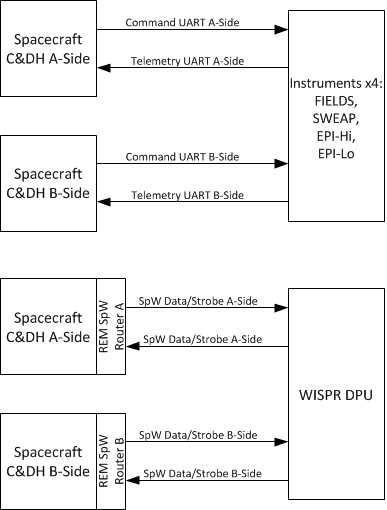 Note: 
FIELDS = FIELDS1 & FIELDS2
12
SCE Mini-Emulator
Provides Instrument Data Interfaces only, No Power Interfaces, No Temperature Interfaces
Also provides 1PPS and Gated_PPS Interfaces for Instrument EGSE 
GSEOS Interface is fully compliant 
Non-flight use only
SCE data connectors are female MDMs (9F)
SCE PPS test connector is male MDM (9F)
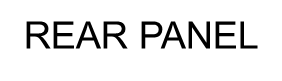 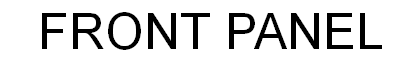 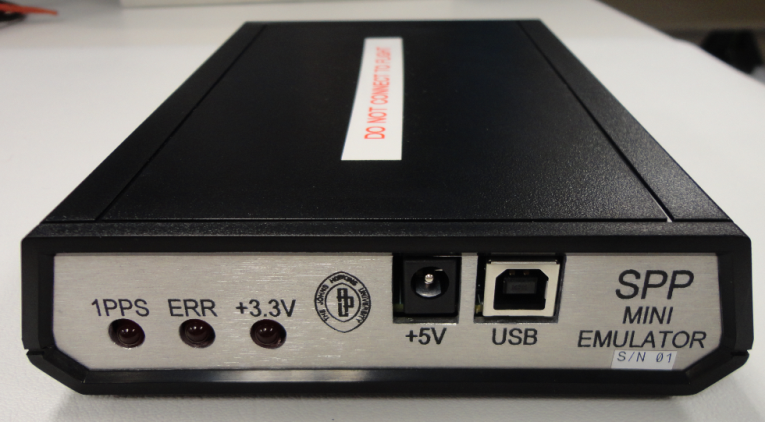 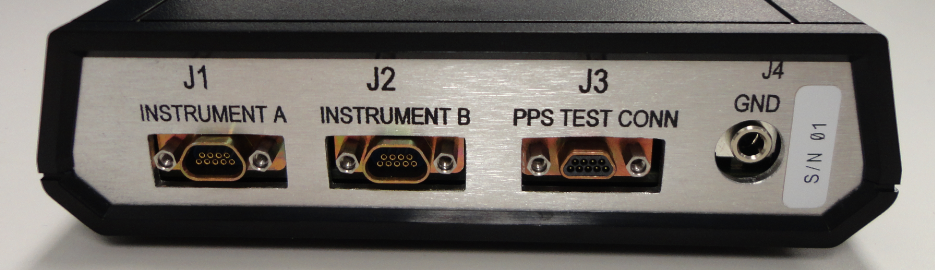 13
Mini-Emulator Block Diagram
INSTRUMENT
Interface
SPP
SPACECRAFT
 EMULATOR
MINI-VERSION
AC/5V 
PWR 
Adapter
5V Power
Side A
TCP/IP
8
TLM/DAT
LVDS
convert
9
F
CMD/TLM UART/ SpW 
(3.3V LVDS)

UART
CMD Baud rate = 115.2 Kbps
TLM Baud rate = 115.2kbps, 345.6 Kbps
Space Wire
CMD/TLM Signaling data rate = 30Mbps
STROBE
Mini/Full EM Config
+3.3V
CMD/DAT
STROBE
GSEOS
PC
Opal Kelly
Daughter 
Card
(XEM6010)
HDR
Side B
TLM/DAT
9
F
8
STROBE
USB
CMD/DAT
STROBE
INST CMD/TLM
EMU CMD/STAT
OPK CONFIG
FPGA
INSTRUMENT
EGSE Interface
9
M
Microblaze Processor
Is part of FPGA
XC6S-LX45
3
12
LVAC244 
Buffer
1PPS OUT TP
PPS_GATED1_TP
PPS_GATED2_TP
JTAG CONN
L
E
D
S
(3)
Test CONN
PPS
ERR
+3.3V
Note 1: USB Cable and 5V Adapter cable are provided with Emulator Delivery, 
PC is not part of Delivery. 
Note 2: CMD/TLM UART Signals are shared with SpW Data Signals. Strobe signal is not used for UART interfaces
14
SCE Full-Emulator
Provides Instrument Data, Power and Temperature Interfaces
Also provides 1PPS and Gated_PPS Interfaces for Instrument EGSE 
GSEOS Interface is fully compliant 
Designed for use with Flight hardware
Data connectors are female MDMs (9F)
PPS test connector is male MDM (9M)
Instrument Power connector is female DSUB (9F)
Instrument RTD connector is male DSUB (9M)
External Power Supply IF: Banana Jacks
Front Panel D/S Test points: BNC
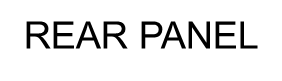 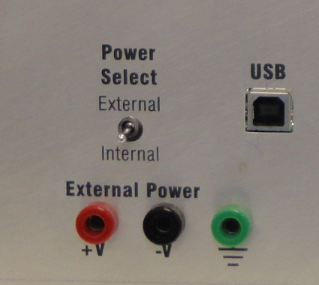 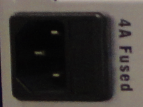 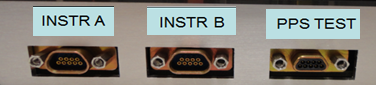 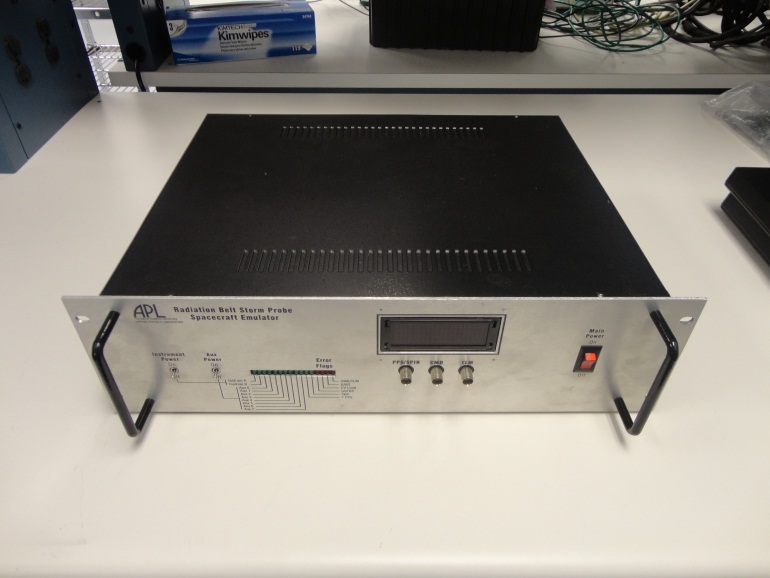 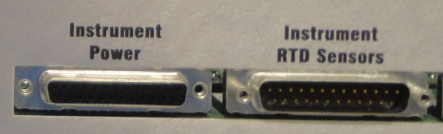 15
SCE Full-Emulator
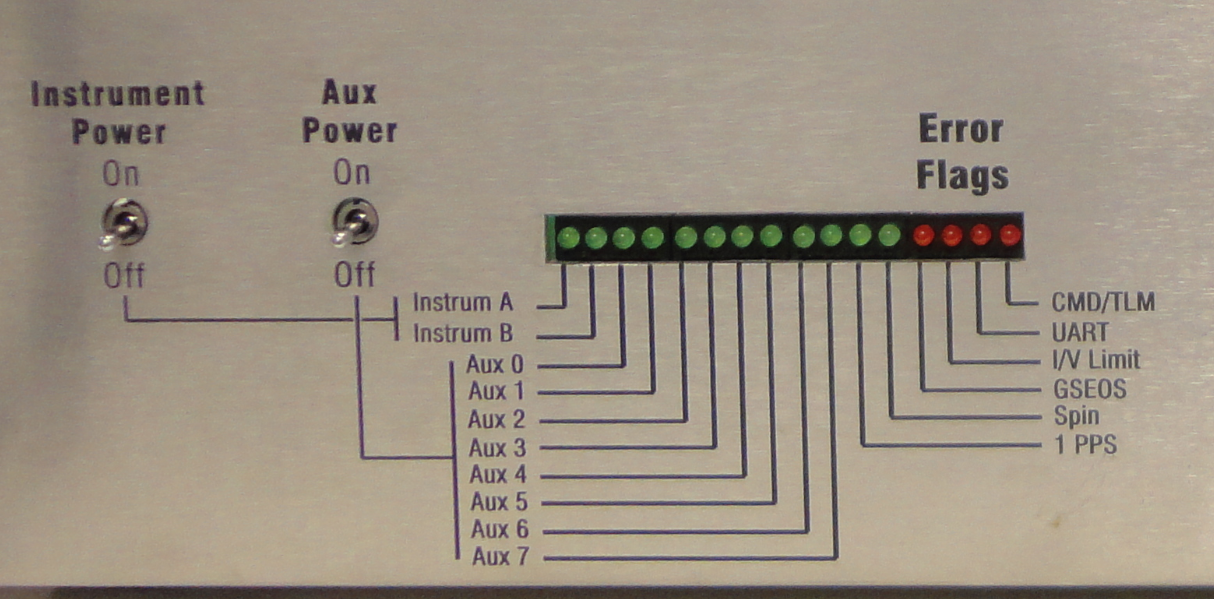 Full Emulator Front Panel LED Interface/BNC TP Interface
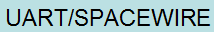 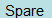 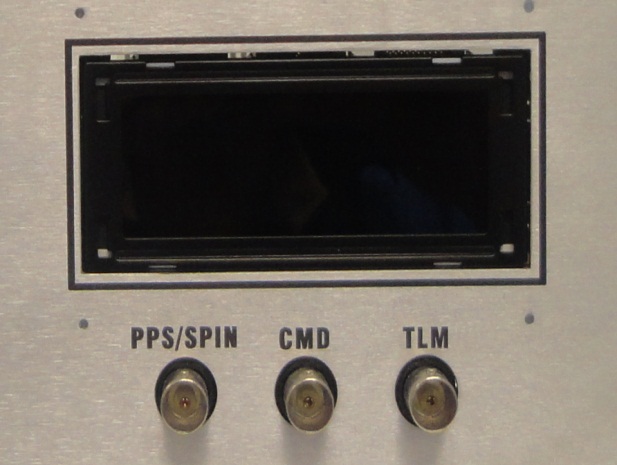 Note: The 2 switches above drive Power FETs on/off; Internal P/S remains powered. Individual Instrument and Aux power outputs are Software controlled on/off. See next Slide.
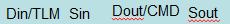 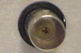 16
SCE Full-Emulator
Full Emulator Instrument Power Interfaces
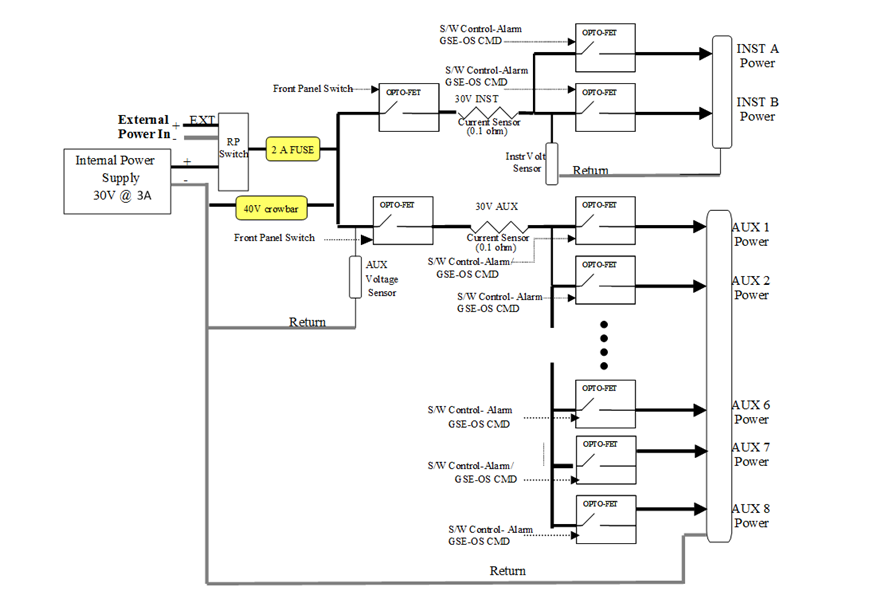 17
Full-Emulator Block Diagram
OPTO-ISO
OPTO-ISO
LCD DISPLAY
SPP Emulator xx.xx
            Volts    Amps
INST   xx.xx    xx.xx
HTR    xx.xx    xx.xx
INSTRUMENT
Interface
TCP/IP
4
D/S OUT_TP
BNC
5V/3.3V
 Power
3.3V
I/F
 Power`
1PPS OUT TP
PPS_GATED1_TP
PPS_GATED2_TP
BUF
9
M
Side A
3
GSE-OS
PC
B
U
F
CMD/TLM UART/ SpW 
(3.3V LVDS)

UART
CMD Baud rate = 115.2 Kbps
TLM Baud rate = 115.2kbps, 345.6 Kbps
Space Wire
CMD/TLM Signaling data rate = 30Mbps
8
LVDS
convert
TLM/DAT
Opal Kelly
Daughter 
Card
FPGA
9
F
4
STROBE
USB
CMD/DAT
4
STROBE
INST CMD/TLM
EMU CMD/STAT
OPK CONFIG
Side B
FPGA
TLM/DAT
9
F
8
STROBE
CMD/DAT
LED  DISPLAY
Error Status, 
Instr/Aux
   PWR on/off Status
STROBE
SW On/Off Ctrl
JTAG
EXT 30V POWER IN
Switch
EXT POWER RTN
I/V
Sensors
 &
FET
Switches
30V
25
F
INST Power A
CHASSIS GND
30V@ 3A
Power
30V
INST Power B
16 CH
A/D
30V
8
AC POWER
Aux/Htr Power 1-8
5V
I/F
 Power
25
M
8
8
RTD Temperature Sense
8 RTD TEMP Sensors
18
SPP SC Emulator Updates
Update Requirements to SPP Instrument ICDs and SpW ICD for WISPR DPU
Provide A/B UART interfaces  
Provide A/B SpW link with configurable SpW bus schedule
Support Virtual PPS (no distinct 1PPS line)
Support 345.6 KBAUD (Was 400 KBAUD) Telemetry link from FIELDS and SWEAP 
GSEOS version 7 will be used for SPP
Mini- and Full-Emulators will have 2 gated-PPS test outputs with GSEOS command for arm/disarm/one-shot with programmable pulse width and delay from PPS (Timing on Next Slide)-In addition to 1 PPS output
SCE data connectors will be female MDMs,  PPS test connector will be male MDM
19
SPP SC Emulator Updates
5V Power no loner supplied thru USB interface, Separate External AC/5CV adapter plug used for Mini. Internal 5V supply used for Full
GSEOS SW verified compatibility with GPIB Drivers, but requires Ext HW supplied by Instrument Team (eg USB/GPIB converter)
Spacewire RMAP (Remote Memory Access Protocol) will be Implemented in Embedded SW
20
SPP SC Emulator Updates
1PPS & GATED PPS Timing (To Instrument EGSE)
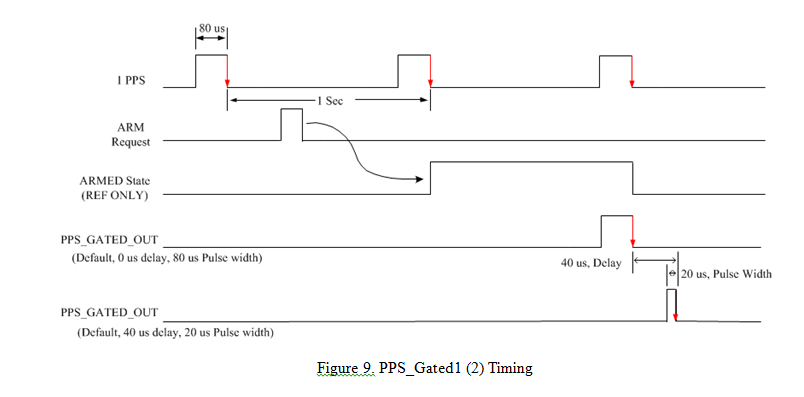 21
SPP SC Emulator Updates
UART Timing
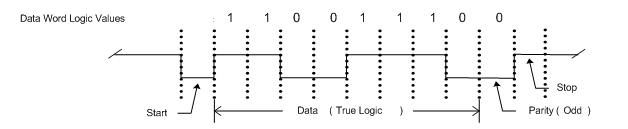 SpaceWire Data/Strobe Timing
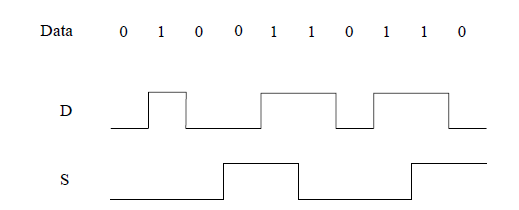 22
SPP SC Emulator Updates
Command/Telemetry Timing (UART)
23
SPP SC Emulator Updates
First Circuit Interface (UART/Spacewire)
SpW_Din_UART_CMD_P
FIN1031
9
From FPGA
SpW_Din_UART_CMD_P
5
3.3V LVDS
INSTRUMENT
INTERFACE

MDM9-FEMALE (J1, J2)
(Separate Connectors for Side A & Side B)
(mating connector is male)

Note: * = SpaceWire Strobe Signals 
(Sin/Sout are not used for UART Interfaces)

Connector PN: M83513-13-A01CP (Right Angle)
 (Glenair/Mouser)
SpW_Sout_P
FIN1031
8
From FPGA
SpW_Sout_N
4
3.3V LVDS
SpW_Din_UART_TLM_P
FIN1032
1
To FPGA
100
SpW_Din_UART_TLM_N
6
3.3V LVDS
SpW_Sin_P
FIN1032
2
To FPGA
100
SpW_Sin_N
7
3.3V LVDS
GND
3
24
SPP SC Emulator Updates
First Circuit Interface (1 PPS -EGSE I/F)
INSTRUMENT EGSE INTERFACE  

MDM9-MALE  (J3)
 (mating connector is female)
 Connector PN: M83513-10-A01CP (Right Angle)
 (Glenair/Mouser)
 
Pins:2,3,7: Ground)
SN74LVC244ADBR
200 ohms
1PPS
From FPGA
3.3V
LVCMOS
1
GND
6
SN74LVC244ADBR
200 ohms
PPS_GATED1
From FPGA
3.3V
LVCMOS
4
GND
8
200 ohms
PPS_GATED2
From FPGA
3.3V
LVCMOS
5
GND
9
25
SPP SC Emulator Updates
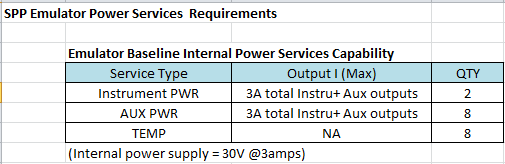 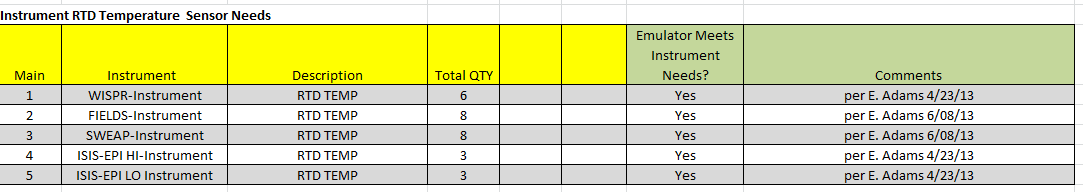 26
SPP SC Emulator Updates
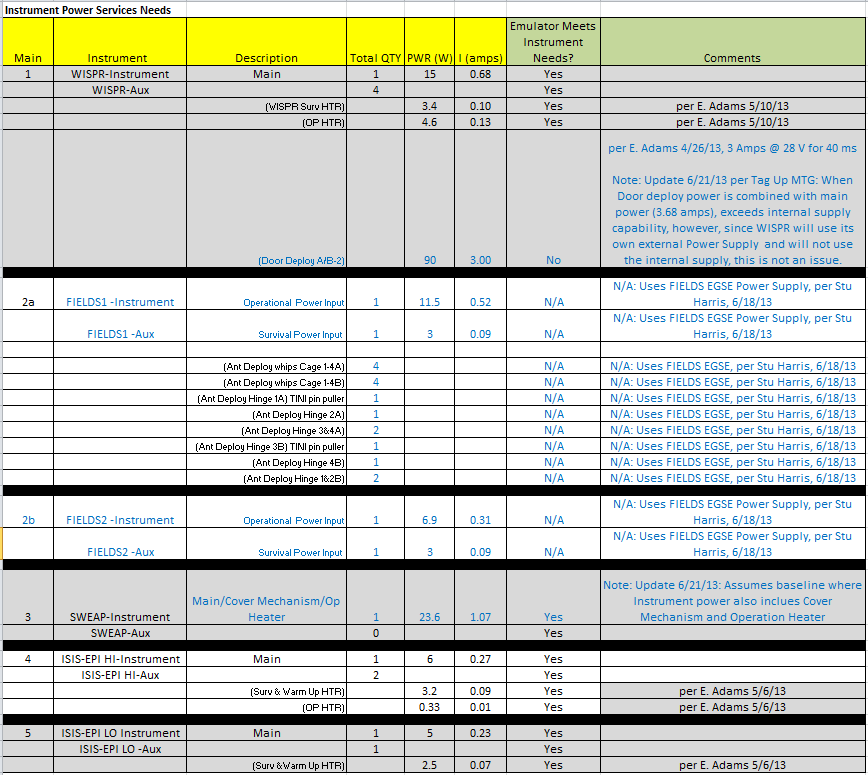 27
Requirement Document Review
See SPP Emulator Requirements Document (7434-7001)
(Read Thru-page by page)
28
Conclusion
Instrument concerns 
Questions?
29
Backup Slides
Backup slides
30
SPP Spacecraft Block Diagram
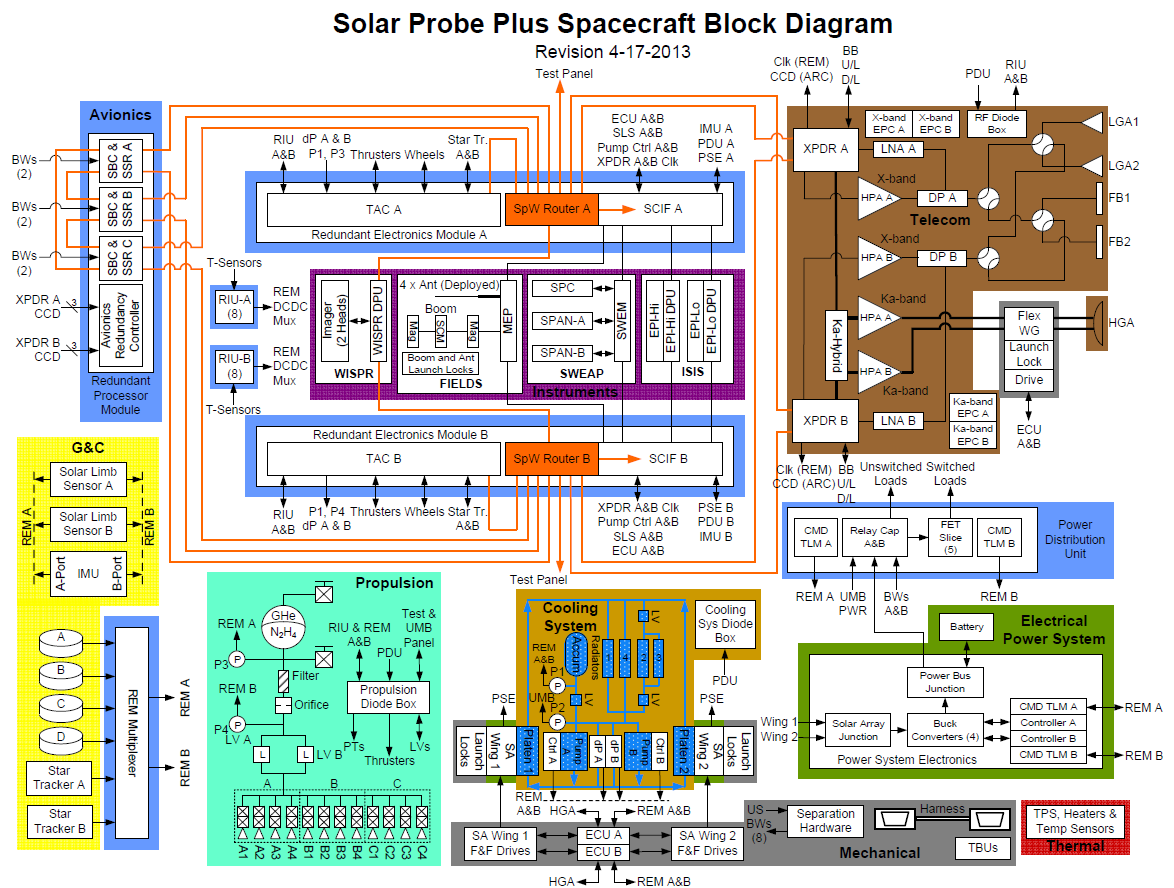 31
Opal Kelly Daughter Card
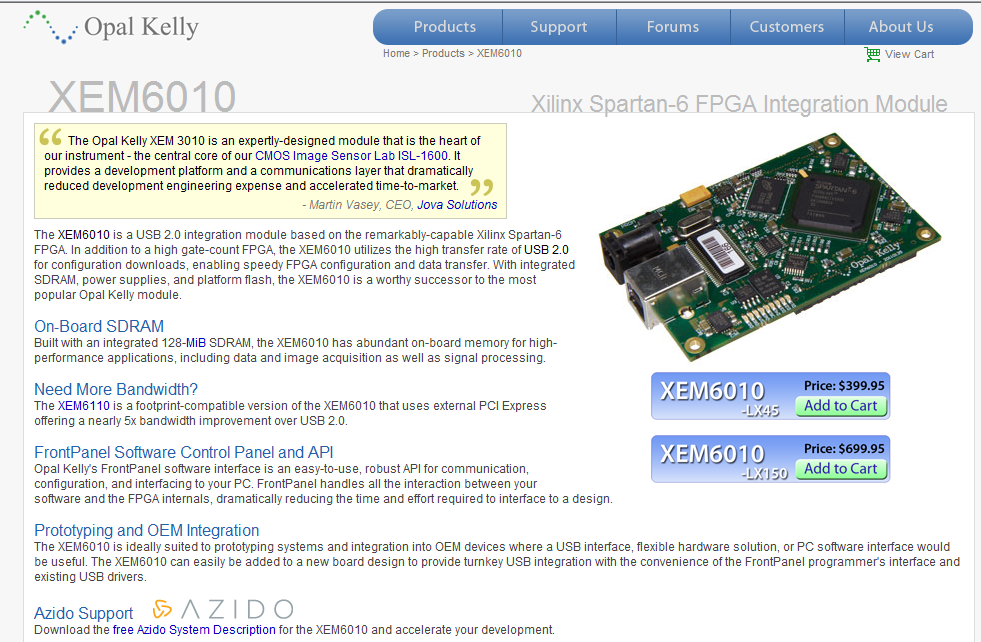 32
Opal Kelly Daughter Card
SPP
RBSP
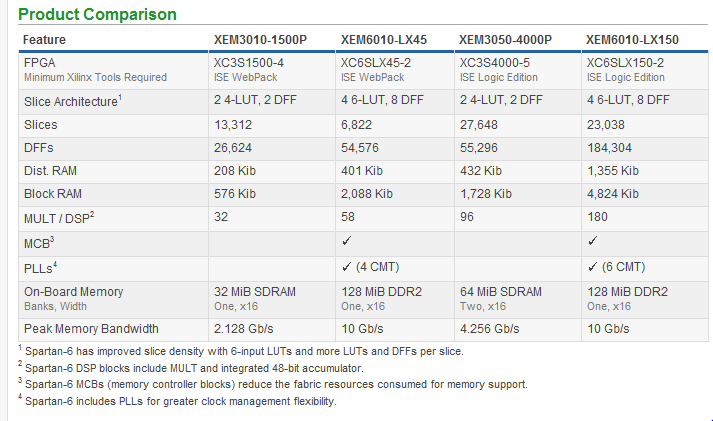 33
Opal Kelly Daughter Card
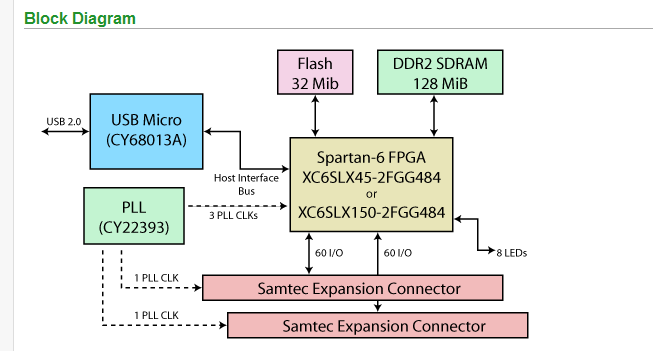 34
Mini Emulator HW Test Setup
SPP SPACECRAFT
 MINI EMULATOR
(UUT)
AC/5V 
PWR 
Adapter
5V Power
Mini/Full EM Config
+3.3V
J3 PPS Test Conn
PC
Opal Kelly
Daughter 
Card
(XEM6010)
HDR
SCOPE
BOB
9
M
3
1PPS OUT TP
PPS_GATED1_TP
PPS_GATED2_TP
BOB 
Cable
USB
FPGA
J2 Instrument Side B
8
TLM/DAT
9
F
STROBE
CMD/DAT
(Move cable to J1/J2, as needed)
STROBE
12
J1 Instrument Side A
TLM/DAT
JTAG CONN
9
F
8
STROBE
L
E
D
S
(3)
CMD/DAT
Test CONN
PPS
ERR
+3.3V
STROBE
Link 1
USB
SpaceWire
Brick
(2 port Router)
1
3
Link 2      (NC)
2
35
Mini Emulator HW Test Setup (Photo)
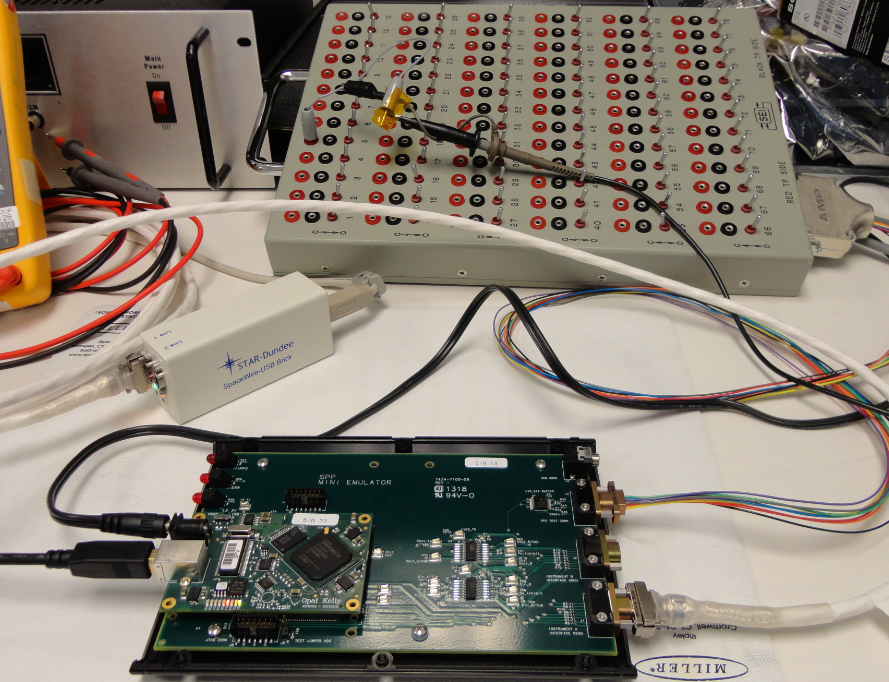 36
WISPR DPU Delivery DEMO GSEOS Screen Shot Results
Results from Mini Emulator SN1 Delivery to WISPR DPU Instrument Team running GSEOS Demo SW (Internal Loopback).  Green indicates data is synchronized and running.
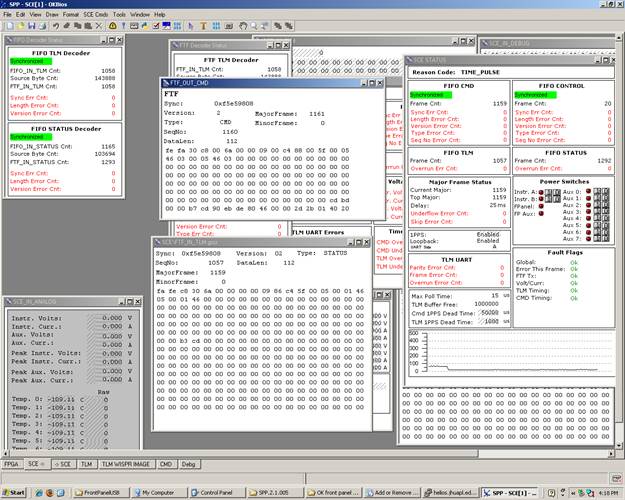 37
Mini Emulator Schematic
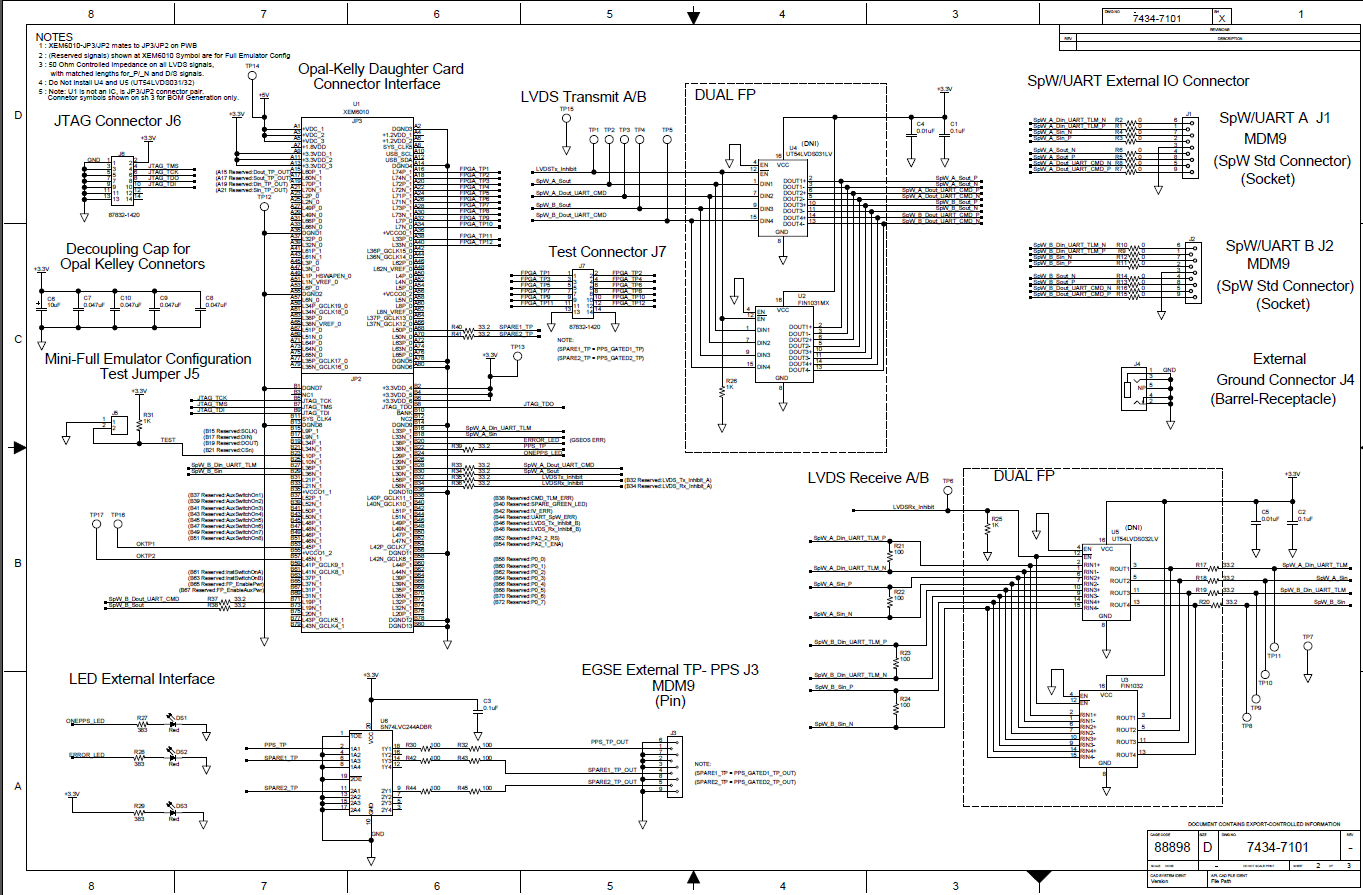 38
Emulator Documentation
APL Documents
SPP GSEOS Statement of Work  
SPP GSEOS Proposal – response to SOW above
SPP SC Emulator Requirements (7434-7001) 
SPP SC Emulator Software Development Plan (7434-9111)
SPP Emulator Software Design Document (7434-xxxx)
Design Files (PLM)
SPP Mini Emulator Top Assembly 	(7434-7110)
PWA  				(7434-7100)
Schematic 			(7434-7101)
Electrical Parts List (EPL) 	(7434-7102)
PWB 				(7434-7104)
SPP FPGA Design Files (GFORGE Repository)
SPP Emulator Embedded Software (GFORGE Repository)
39
Emulator Documentation (Continued)
GSE Software Documentation (www.gseos.com)
SPP Emulator ICD (Bios Manual) (Rev 11) 
–describes packets between Emulator and GSEOS
SPP OK Bios Users Manual –describes Opal Kelly interface
SPP GSEOS User Manual (Rev xx) –How to use SPP GSEOS
GSEOS User Manual
APL Procedures
SPP Mini Emulator HW Test Procedure(7434-7021)
SPP Mini Emulator Startup Procedure (7434-7022)
40
SPP SC Emulator Updates(Mini EM)
First Circuit Interface (GND-EGSE I/F)
GROUND
INTERFACE (Optional)

Barrel Receptacle

Connector PN: SJ1-3544N
 (CUI Inc/Digikey)
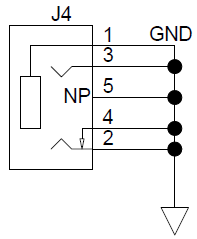 41
Emulator Team Test Support
SCE deliverables will be the Mini- and Full-Emulators and GSEOS deployment via downloads.  
SCE Team will develop Hardware and GSEOS Software User Manuals
User’s Manual will describe host PC configuration
User’s Manual will describe steps to complete a GSEOS, embedded firmware and embedded software upgrade
SCE Team will maintain a website forum for SCE Users
42
Instrument Team Test Support
Instrument Teams will provide:
Host PC to run GSEOS
The Mini-Emulator will be designed and tested for compatibility to 64-bit Windows 7 (32-bit Windows 7 would be OK with the proper Opal Kelly drivers and minor GSEOS configs)
The Full Emulator will offer additional flexibility as requested
GSEOS support of SOC operations will offer additional flexibility as requested
SCE will use an Opal Kelly XEM6010, the PC will need to have driver version 4.x installed (current designing to 4.2.5)
Harnessing
Flight-rated power supply for use with flight-unit testing using the Full-Emulator
As needed for HW development , test and debug: Detailed analysis and compliance GSE (O’scopes, logic analyzers, SpW/UART protocol analyzers, EMI/EMC and EDTRD-specific testing)
43
Emulator Deliverables
Mini-Emulator earliest delivery is in June 2013
Full-Emulator earliest delivery is in April 2014 
Emulator Schedule updates will be via the Project IMS






FIELDS requested for 1 additional Full EM 5/28/13
(Total: 11 Full EMs)
44
Detail Mini-Emulator Deliverables
45